Formation professionnelle dualeCadre juridique
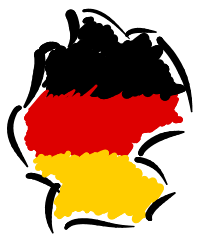 La formation professionnelle en Allemagne
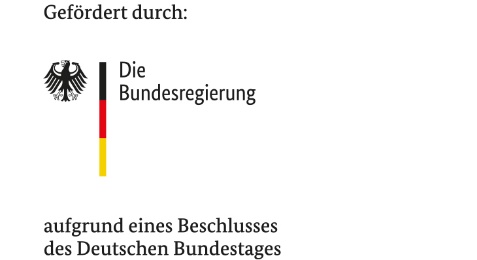 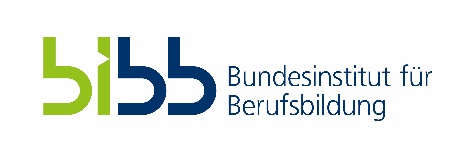 Introduction
La formation professionnelle duale requiert une réglementation juridique pour :

le profil du métier ainsi que les aptitudes, connaissances et capacités nécessaires pour l’exercer
la formation en entreprise et la formation en école professionnelle
la protection des mineurs, le système d’examens et beaucoup d’autres normes afin de garantir la coordination des conditions-cadres et aussi d’assurer la validité de la formation à l’échelle nationale.
Le système fédéral existant en Allemagne garantit aux Länder la souveraineté culturelle et leur octroie ainsi le droit de législation sur tout ce qui touche l’enseignement, donnant lieu à un ensemble complexe de règlements et de lois au niveau fédéral et au niveau des Länder.Leur contenu sera présenté ci-après sous forme d’exemples.
Sommaire
La Loi fondamentale en tant que base
Le système dual
Aperçu du cadre juridique
La structure de la loi sur la formation professionnelle
Réglementations fédérales : 	
	pour l’apprentissage en entreprise
	sur le suivi
	sur les diplômes de fin de formation
	pour l’artisanat
	pour les jeunes 
	sur la rémunération
Réglementations au niveau des Länder :   	
pour les jeunes
pour les écoles
7.	Aperçu des réglementations
[Speaker Notes: La diapositive montre que la plus grande partie des réglementations se font sur la base du droit fédéral.
Les réglementations au niveau des Länder concernent le domaine scolaire. 
Elles sont dues à la structure fédérale de l’État. 
Ceci reflète la souveraineté culturelle des Länder. Selon la jurisprudence de la Cour constitutionnelle fédérale, la souveraineté culturelle est « l’essence de la souveraineté des Länder ».  Les lois des Länder sont ensuite à nouveau coordonnées les unes avec les autres dans le cadre de la Conférence permanente des ministres de l’Éducation des Länder, sans pour autant renoncer aux particularités régionales (voir aussi les commentaires des diapositives 18 et 19).]
1. La loi fondamentale en tant que base
Loi fondamentale allemande, Art. 12    (1949/1990)
« Tous les Allemands ont le droit de choisir librement leur profession, leur lieu de travail et leur site de formation. L’exercice de la profession peut être réglementé par la loi ou en vertu d’une loi. »
        Liberté de la profession
Vendeur ???
Mécanicien- cycles ?
Mécatronicien automobile !!
Employée de banque ??
Électronicienne TI !!
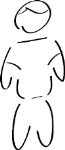 ……!!
……?
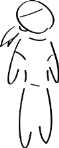 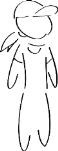 2. Le système dual
Deux sites d’apprentissage
Responsabilités partagées
École professionnelle
Entreprise
70 %
30 %
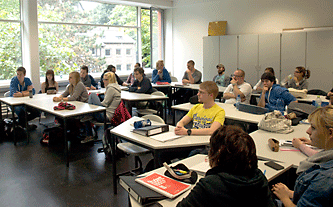 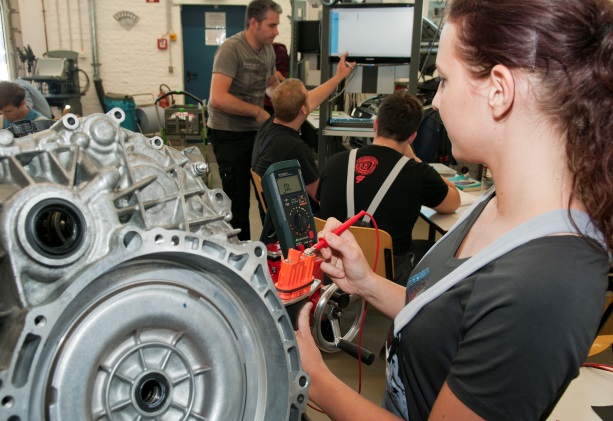 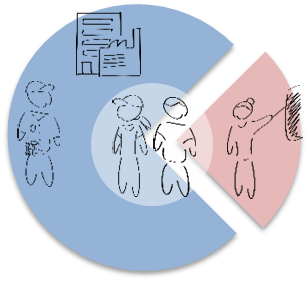 Source :  ministère des Affaires fédérales, de l'Europe et des Médias du Land de Rhénanie du Nord-Westphalie
Source : BIBB
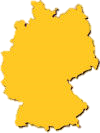 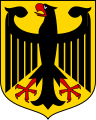 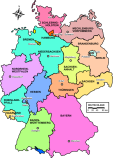 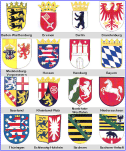 Loi sur la formation professionnelle et code de l’artisanat  Réglements de formation 
2.   Loi sur la protection des jeunes au travail
1. 	 Loi sur la scolarité obligatoire
2. 	 Lois sur l’éducation des Länder
    	  Programmes-cadres de formation
[Speaker Notes: « En alternance » signifie que la formation se déroule sur deux sites d'apprentissage.
Pour l’apprentissage pratique/en entreprise, ce sont les lois fédérales qui s’appliquent.
Pour l’enseignement professionnel en école profesionnelle, ce sont les lois des Länder qui s’appliquent du fait de la structure fédérale de l’État qui garantit à chaque Land sa souveraineté culturelle (voir plus haut).
Un processus d’harmonisation défini dans une déclaration commune est réalisé entre les réglementations de la formation pour les entreprises et les programme-cadre de formation des écoles.]
3. Aperçu du cadre juridique
Conditions-cadres légales
Cadre juridique pour tous les aspects de la formation professionnelle en alternance
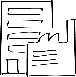 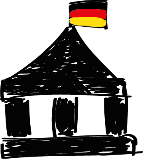 Entreprise

Réglementations fédérales
École professionnelle
 
Réglementations des Länder
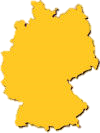 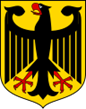 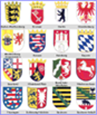 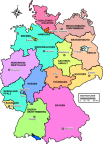 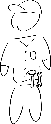 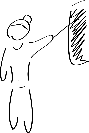 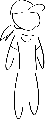 Loi fondamentale, 
Art. 12 : liberté de la profession
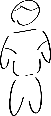 Loi sur la formation professionnelle 
Loi sur la protection des jeunes au travail 
Code de l’artisanat
Loi sur la convention collective

 Loi fédérale sur les congés
 Loi sur le salaire minimum
Loi sur la réglementation provisoire du droit des chambres de l’industrie et du commerce
Loi sur l’organisation des entreprises
Obligation générale de la scolarité
Lois sur l’éducation des Länder
Coordination des deux sites d’apprentissage entre l’État fédéral et les Länder
[Speaker Notes: La loi fondamentale allemande garantit la liberté de profession : le droit fondamental de la liberté de profession comprend les quatre catégories suivantes :  le libre choix de la profession, le libre choix du lieu de travail, le libre choix des établissements de formation ainsi que le libre exercice de la profession.
En Allemagne, il existe un ensemble complexe de règles qui régissent les différents aspects de la formation professionnelle (voir plus haut).
l’État réglemente la formation en entreprise, tandis que les Länder réglementent la formation à l’école.
Les deux parties, (l’État fédéral et les Länder), ont conclu un accord qui stipule que la réglementation de la formation pour l’entreprise et le programme-cadre de formation pour l’école doivent être coordonnés.]
4. La loi sur la formation professionnelle (BBiG)
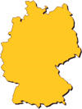 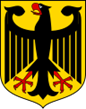 La structure de la loi
Dispositions générales 	
Relation de formation professionnelle 	
Organisation de la formation professionnelle 
Recherche, planification, statistiques	
L’Institut fédéral pour la formation professionnelle (BIBB)	
Dispositions relatives aux amendes
Dispositions transitoires et finales
[Speaker Notes: La loi est bien plus complexe que ce qui est présenté ici.
Dans cette présentation, ne seront évoqués que les points directement liés à la formation professionnelle.]
5. Réglementations fédérales
Introduction et modernisation 	des métiers réglementés

Base : - l’État définit lui-même les métiers officiellement reconnus
	- définition des réglements des formations
Le réglement de la formation
		- contient la dénomination du métier
		- décrit le métier
		- définit les aptitudes, connaissances 
	  	et capacités à acquérir 
	- inclut le programme-cadre de la formation
	- peut prévoir la tenue d’un carnet de bord
	Ensuite, le site de formation présente un programme de formation en entreprise
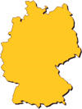 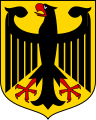 [Speaker Notes: L’État (le ministère compétent en accord avec le Ministère fédéral de l’Éducation et de la Recherche) définit les programmes de formation par décrets et garantit leur reconnaissance officielle (base d’une formation professionnelle réglementée et harmonisée).
Il adopte pour cela des réglementations sur la formation.
La réglementation sur la formation donne la dénomination professionnelle, décrit le métier et fixe les aptitudes, connaissances et capacités à acquérir pour tous.
La réglementation sur la formation comprend un programme-cadre auquel les établissements de formation s’orientent pour créer un plan de formation en entreprise. Il s’agit d’une structuration spécifique à l’entreprise, objective et chronologique de la formation professionnelle qui doit être en harmonie avec le profil de la formation, son programme-cadre et les exigences en matière d’examens. Le plan de formation en entreprise est partie intégrante au contrat. Pour la création du plan de formation en entreprise, les établissements de formation sont accompagnés et contrôlés par des conseillers en formation des autorités compétentes.]
5. Réglementations fédérales
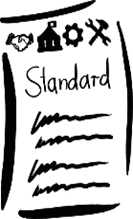 Métier réglementé
et réglement de la formation
(Programme-cadre de la formation)
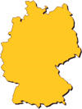 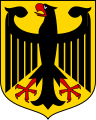 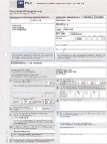 Contrat de formation
+ programme de formation en entreprise
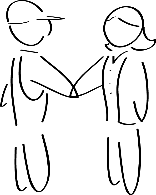 Site de formation 
et personnel de formation
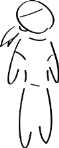 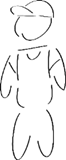 Contenus
Normes
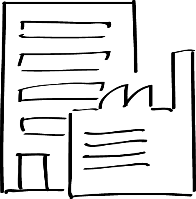 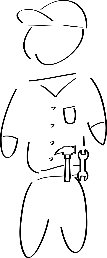 Droits et obligations
Apprentis
Relation de formation
[Speaker Notes: La diapositive montre que la relation entre les apprentis, les établissements de formation/le personnel de formation et le contenu de la formation est définie par des normes.
Conditions requises pour les établissements et le personnel de formation
Comportement des apprentis au cours de la formation,
Les deux parties signataires du contrat ont des droits et des obligations l’une envers l’autre.
Les deux parties sont également liées à la réglementation de la formation et doivent se conformer à son contenu.]
5. Réglementations fédérales
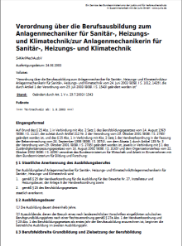 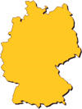 Points clés du réglement 	de la formation 
Dénomination du métier
Durée de la formation : 2 à 3 ans et demi
Profil de métier: les aptitudes,connaissances et capacités professionnelles à transmettre
Programme-cadre de la formation : instructions sur la répartition objective et chronologique de la transmission des aptitudes, connaissances et capacités, carnet de bord
Exigences relatives aux examens
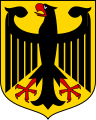 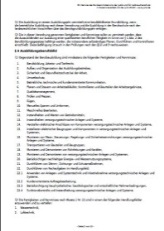 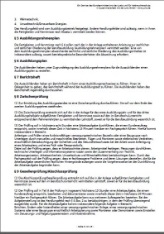 [Speaker Notes: Comme base de la formation professionnelle, le ministère fédéral de l’Économie ou tout autre ministère compétent adopte en accord avec le ministère fédéral de l’Éducation les réglementations sur les formations. Seule une formation effectuée conformément à la réglementation correspondante est reconnue. Les jeunes de moins de 18 ans ne peuvent suivre une formation qui n’est pas officiellement reconnue. La réglementation sur la formation est importante car elle garantit pour chaque filière une base fédérale harmonisée en ce qui concerne la formation professionnelle en entreprise en définissant   1. la dénomination de la filière   2. la durée de la formation   3. le programme cadre de la formation   4. le profil de la filière   5. les exigences relatives aux examens
Elle garantit par ailleurs le développement des compétences professionnelles. 
Elle contribue ainsi à l’assurance de la qualité de la formation professionnelle,
permet de valider et de comparer les certificats d'examens de différentes entreprises, 
constitue la base d’un marché du travail professionnel et la possibilité de commercialiser l'aptitude au travail.]
5. Réglementations fédérales
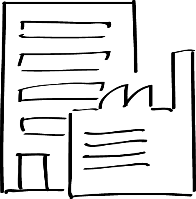 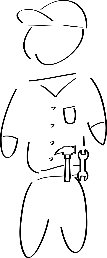 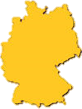 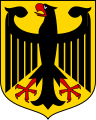 Site et personnel
	 de formation
Le site de formation doit - disposer d’un équipement adéquat (locaux, machines etc.)- offrir une relation appropriée entre les apprentis, les postes de formation et les employés qualifiés 
Le personnel doit pouvoir justifier - d’une aptitude personnelle - d’aptitudes, de connaissances et de capacités professionnelles et relatives à la pédagogie du métier 
Contrôle de l’aptitude de l’entreprise et des formateurs par une chambre compétente (CIC, chambre d’artisanat)
Sanctions en cas d’infraction
[Speaker Notes: Une relation appropriée entre les professionnels qualifiés et les apprentis est définie comme suit : 1-2 professionnels qualifiés/ 1 apprenti ; 3-5 professionnels qualifiés/2 apprentis ; 6-8 professionnels qualifiés/ 3 apprentis ; pour chaque tranche supplémentaire de 3 professionnels qualifiés : 1 apprenti.
Un formateur à temps plein ne doit pas avoir plus de 16 apprentis à sa charge et un formateur à temps partiel pas plus de 3.
Ne peut recruter que celui qui en présente des compétences personnelles (pas de délits ou d’abus sur des enfants ou des jeunes).
Ne peut former que celui qui présente des compétences personnelles à cet effet en plus d’être qualifié. La personne doit donc avoir réussi son examen de fin de formation et présenter des aptitudes d’enseignement du métier.
Contrôle de l’aptitude de l’entreprise et des apprentis par un organisme compétent.
Sanctions en cas d’infraction de tout genre. Les manquements auxquels une solution n’est pas trouvée dans le délai imparti doivent être notifiés à l’organisme compétent selon la législation du Land. Des écarts de conduite peuvent être sanctionnés par une amende.]
5. Réglementations fédérales : contrat
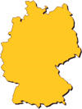 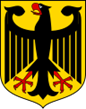 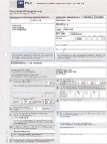 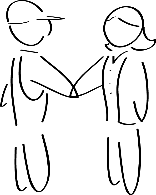 Contrat de formation (entreprise-apprenti)
Forme spéciale de contrat de travail comportant des réglementations supplémentaires	
enregistrement par la chambre compétente     fonction de contrôle
Type, répartition objective et chronologique ainsi que l’objectif de 
la formation (diplôme professionnel visé)
Début, durée, horaire régulier de formation (    loi sur le travail des mineurs), rémunération, période d’essai, congés, conditions de résiliation etc.
Droits et obligations des deux parties
Contrat écrit     à signer par les deux parties
Ne peut être transformé en un contrat de travail normal     Le contrat expire à la réussite de l’examen final
[Speaker Notes: Pour la rémunération, voir la diapositive suivante
Pour le salaire minimum diapositive supplémentaire à la fin]
5. Réglementations fédérale : rémunération
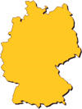 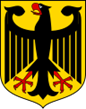 Calcul de la rémunération
Augmentation annuelle selon l’année de formation
Prestations en nature possibles (mais pas plus de 75 % du montant brut de la rémunération)
Paiement mensuel
Même pour les périodes passées dans un centre de formation interentreprise
Le montant se base sur la convention collective du secteur ou sur  une valeur indicative définie par la chambre compétente au-dessus ou en-dessous de laquelle la rémunération peut se situer.
Salaire minimum : 	- pas pour les apprentis
	       - pas pour les jeunes sans qualification	         professionnelle
[Speaker Notes: La rémunération selon la convention collective n’est pas fixée par la loi !
La rémunération ne doit pas être inférieure à 80 % de la convention collective.
La loi sur la convention collective fixe les conditions-cadre légales des règles tarifaires. La convention collective définit les droits et les obligations des parties signataires (syndicats, employeurs individuels ainsi que les associations patronales) et contient les normes légales qui peuvent réglementer le contenu, la conclusion et la fin des contrats de travail ainsi que les questions relatives à l’entreprise et à la constitution de cette dernière. Elle s’applique également aux apprentis.
Pour la loi sur le salaire minimum, voir la diapositive 21 en annexe.]
5. Réglementations fédérales : contrôle
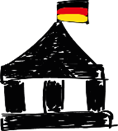 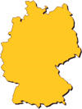 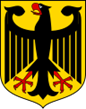 Autorités compétentes : CIC, chambres d’artisanat entre autres réglementent, conseillent, contrôlent
Contrat de formation
Entreprise et personnel de formation
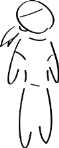 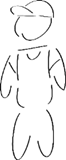 Relation de formation
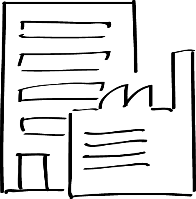 Formation en entreprise
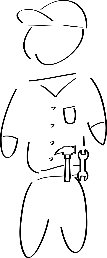 Examen intermédiaire
Apprentis
Examen
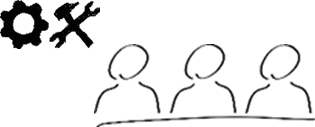 Jury d’examen
[Speaker Notes: L’État délègue la fonction de contrôle aux organismes compétents.
Ceux-ci font état des relations de formation, contrôlent l’entreprise et le personnel et conseillent formateurs et apprentis.
Ils forment également les jurys d’examen.
Ce sont ces derniers qui font passer l’examen intermédiaire et l’examen de fin de formation (voir diapositive 15).]
5. Réglementations fédérales :  fin de formation
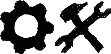 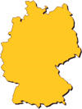 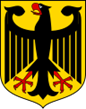 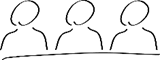 Système des examens  Examens de fin de formation pour tous les métiers réglementés
	Voici ce qui est réglementé par la loi :
examen intermédiaire et examen de fin de formation ou examen de fin de formation en deux parties
admission à l’examen de fin de formation : attestations écrites de formation, participation à l’examen intermédiaire, dispositions dérogatoires etc.
objet de l’examen : le candidat doit démontrer son aptitude professionnelle
l’examen est passé devant un jury d'examen de la chambre compétente
Diplômes de fin de formation: diplôme de la chambre, attestation de l’entreprise, attestation de l’école de formation
[Speaker Notes: Les examens sont gratuits pour les apprentis.
Examen intermédiaire après la moitié de la formation (les résultats seront pris en compte dans l’évaluation de fin de formation) ou
examen de fin de formation en deux parties (première partie après deux ans, deuxième partie à la fin de la formation) 
« Aptitude professionnelle » signifie : à l’examen oral, le candidat doit gérer une situation (par exemple réparer un dysfonctionnement fictif sur un moteur) qui pourrait survenir plus tard au cours de l’exercice de son métier. Il s’agit alors pour lui de démontrer des compétences techniques et sociales.
Un jury d’examen doit être composé d’au moins trois personnes. Le même nombre de salariés et d’employeurs doit être représenté et constituer au moins les deux tiers du nombre total de membres du jury. Les écoles de formation sont représentées par au moins un formateur. 
En ce qui concerne l’artisanat, les chambres peuvent également autoriser les corps de métier à former des jurys d’examen.
Sur demande de l’apprenti, une traduction du diplôme doit être fournie en anglais et en français.]
5. Réglementations fédérales : artisanat
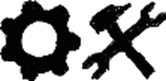 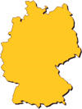 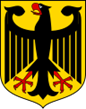 Code de l’artisanat (1953/2010)
Loi sur la réglementation de l’artisanat
Deuxième partie : formation professionnelle (à ce sujet, loi spéciale portant sur la loi sur la formation professionnelle)
Réglemente
	l’exercice des métiers dans les entreprises artisanales
	la formation professionnelle et continue dans le domaine de l’artisanat
	l’examen de maître artisan 
	l’autogestion de ce secteur économique
[Speaker Notes: La première réglementation sur l’artisanat attestée dans l’histoire remonte au Moyen-Âge (1472) et concernait les tisseurs de lin.
La loi sur la formation professionnelle et la réglementation sur l’artisanat couvrent les mêmes points en matière de formation professionnelle.]
5. Réglementations fédérales :  les jeunes
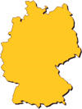 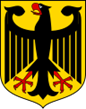 Loi sur la protection des jeunes au travail	(1960 et suiv.)
Loi sur la protection des jeunes travailleurs (15-17 ans)
Réglemente en ce qui concerne les jeunes
le nombre de jours de travail par semaine : 5
les horaires autorisés : 6 h – 20 h
le nombre d’heures de travail par semaine : 40 heures
Solutions flexibles pour certains jours	(extensions/réductions)
Pauses : fréquence et durée
Congés : selon l’âge 21-25 jours ouvrés par an
Exceptions : travail du weekend (par ex. dans des hôpitaux)
[Speaker Notes: Compte parmi les lois sur la protection sociale au travail
Les efforts de l’État pour offrir aux jeunes la sécurité au travail remontent au 19e siècle. Le besoin d’une réglementation a augmenté avec l’avènement de l’industrialisation. C’est ainsi que dès 1839, la Prusse a été le premier État allemand à interdire légalement le travail des enfants de moins de 9 enfants dans les usines et à réduire le temps de travail des enfants de moins 16 ans à 10 heures.
Cette loi s’applique également aux apprentis qui ne sont pas encore majeurs.
On considère comme mineurs des jeunes à partir de 15 ans n’ayant pas encore 18 ans révolus.
La loi réglemente également le droit aux congés : 
       - moins de 16 ans au début de l’année civile : 25 jours de travail
       - moins de 17 ans au début de l’année civile : 23 jours de travail
       - moins de 18 ans au début de l’année civile : 21 jours de travail
Une autre loi s’applique pour les apprentis majeurs et leur octroie 24 jours ouvrables.]
6. Réglementations des Länder : les jeunes
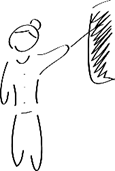 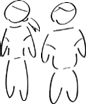 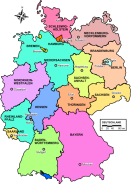 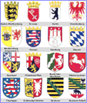 Loi sur la scolarité obligatoire
Loi qui stipule la scolarité obligatoire pour les enfants, les adolescents et les jeunes jusqu’à un certain âge ou jusqu’à la fin d’un cursus scolaire, cependant au plus tard jusqu’à la fin de leur minorité.
Distinction entre
a) l’obligation de scolarité à temps plein : en général dix ans
	obligation de s’inscrire à une école, choix de l’école, participation obligatoire aux cours	
b) l’obligation de fréquenter une école professionnelle : 
	commence après la scolarité à temps plein
	s’effectue par la fréquentation des cycles secondaires I et II ou dans le cadre d’une formation professionnelle	
	se termine à l’âge de 18 ans (majorité) ou 
 avec l’obtention d’un diplôme de formation professionnelle ou
à la fin de la douzième année de scolarité
[Speaker Notes: En Allemagne, du fait de la souveraineté culturelle des Länder, la scolarité obligatoire est réglementée par les lois du Land respectif. Les Länder y sont autorisés par la Loi fondamentale.
La Loi fondamentale stipule que « l’ensemble de l’enseignement scolaire est placé sous le contrôle de l’État » d’où. selon la Cour Constitutionnelle fédérale, le droit des Länder de définir la scolarité obligatoire selon leurs propres lois.
Informations plus détaillées sur la souveraineté culturelle dans les notes de la diapositive suivante.
La loi sur la protection de la jeunesse qualifie d’enfant une personne de moins de 14 ans révolus,
de jeune enfant une personne entre 14 et 18 ans.,
d’adolescent une personne entre 18 et 21 ans,
de jeune adulte une personne entre 21 et 25 ans.]
6. Réglementations des Länder :  l’école
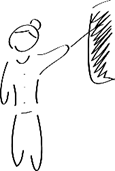 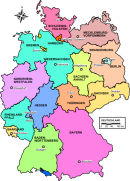 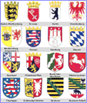 Les lois scolaires des Länder
Définissent : 
les conditions de l’enseignement et de l’apprentissage
les droits et les obligations des enseignants et des apprenants
Les objectifs de l’enseignement
Réglementent :	
la structure du système scolaire dans un Land
le contenu des cours, la scolarité obligatoire, le règlement de l’école, les autorités responsables de l’enseignement, l’inspection scolaire, le financement etc. 
Elles définissent le programme-cadre de formation : 
contenu et objectifs de l’enseignement
matières professionnelles : deux tiers de l’enseignement 	
matières générales : un tiers de l’enseignement
relevés de notes des examens écrits et oraux ( importants pour l’évaluation finale des apprentis par l’école)
[Speaker Notes: Les lois scolaires définissent sous quelles conditions, dans le respect de quels droits et obligations et dans quel but on enseigne et apprend dans les écoles. 
Réglementations des Länder pour le domaine scolaire du fait de la souveraineté culturelle des Länder (voir plus haut).
On qualifie de souveraineté culturelle des Länder la responsabilité primaire des Länder allemands en ce qui concerne la législation et la gestion dans le domaine de la culture, donc en ce qui concerne la langue, le système scolaire et secondaire, l’éducation, la radio, la télévision et les arts.
Dans le système de formation professionnelle en alternance, la formation s’effectue dans des filières officiellement reconnues et sur les sites d’apprentissage que sont l’école professionnelle et l’entreprise de formation. La formation en entreprise est réglementée par l’État fédéral par un Règlement sur la formation. En ce qui concerne l’apprentissage en école professionnelle, la Conférence des ministres de l’Éducation décide d’un programme-cadre de formation professionnelle qui s’accorde avec la réglementation sur la formation correspondante de l’État fédéral. Ces deux réglementations forment la base commune de la formation en alternance. 
Les programmes-cadre de formation se basent en principe sur le niveau du premier cycle de l’enseignement secondaire. Mais du fait que l’école professionnelle est fréquentée par des jeunes et des adultes avec une formation et une capacité d’apprentissage différentes et provenant de milieux socio-culturels différents, avec des expériences différentes faites dans les établissements de formation, les programmes-cadre de formation doivent être conçus de façon à permettre une adaptation aux exigences de l’enseignement dans les Länder. C’est pourquoi les Länder peuvent directement appliquer le programme-cadre de formation de la Conférence des ministres de l’Éducation sans le modifier ou le transformer en un programme personnalisé. 
Sur décision de cette Conférence des ministres, le programme-cadre de formation est identique dans tous les Länder. 
    -  Le contenu de l’enseignement professionnel est divisé en domaines d’apprentissage.
    -  Conception individuelle des objectifs et du contenu des cours pour les matières de culture générale par les Länder : p. ex. allemand, anglais, mathématiques, politique,  sciences sociales, physique, sport, religion, etc. Le pourcentage et le choix des matières diffèrent selon le métier et le Land.]
Aperçu des réglementations
Liberté de la profession
École professionnelle :
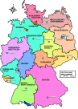 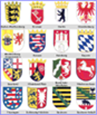 Entreprise :
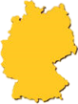 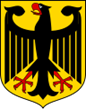 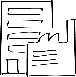 Dénominations professionnelles
Profils des métiers
Réglements des formations
Programmes-cadres des formations :Contenus et normes
Plan de formation en entreprise 
Sites de formation
Personnel de formation
Contrat de formation
Apprentis (droits et devoirs)
Durée de la formation
Objectifs de la formation
Horaires de travail/pauses/congés
Rémunération
Système des examens/certifications
Contrôle/Conseil
Artisanat/Chambres
Protection des jeunes     au travail
Scolarité obligatoire
Scolarité obligatoire à temps plein/fréquentation obligatoire d’une école professionnelle
Personnel enseignant : droits et obligations
Elèves : droits et obligations
Enseignement : objectifs et contenus généraux
Relation matières professionnelles – matières générales (2/3-1/3)
Programmes-cadres d’enseignement : objectifs d’enseignement et contenus
Sélection et étendue des matières générales
Relevés de notes
Certification
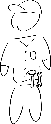 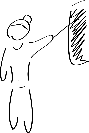 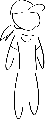 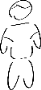 Coordination des deux sites d’apprentissage
[Speaker Notes: L’État définit le cadre légal et apporte ainsi une sécurité juridique à toutes les parties.
La partie entreprise de la formation en alternance est réglementée de manière unitaire au niveau fédéral.
Les modalités d’application sont en partie déléguées aux autorités compétentes. 
Coordination de lois et de réglementations adaptées les unes aux autres.
Les prescriptions scolaires garantissent la prise en compte des spécificités régionales (structure fédérale de l’État).
Il faut un cadre juridique pour harmoniser les deux sites d’apprentissage dans le système en alternance.
Ceci garantit l’équivalence et la reconnaissance du métier appris dans toute l’Allemagne.]
5. Réglementations fédérales : annexe
Loi sur le salaire minimum (2014/2015)LLoi pour la protection des salariés contre le dumping salarial
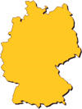 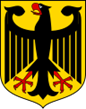 Applicable depuis le 1er janvier 2015 dans toute l’Allemagne.
Concerne tout salarié et stagiaire volontaire ayant terminé sa formation à partir du quatrième mois dans l’entreprise.
Le salaire minimum général ne remplace pas les salaires minimums par secteur plus élevés.
Ne concerne pas les apprentis étant donné qu’ils ne concluent pas de contrats de travail mais des contrats de formation.
N’est pas applicable aux jeunes sans qualification professionnelle.
[Speaker Notes: Conformément à la loi sur la réglementation d’un salaire minimum, il existe depuis 2015 en Allemagne un salaire horaire minimum général pour les salariés et la majorité des stagiaires. Depuis 2017, il est de 8,84 € brut par heure. Le salaire minimum général ne remplace pas les salaires minimums par secteur si ceux-ci sont plus élevés.]
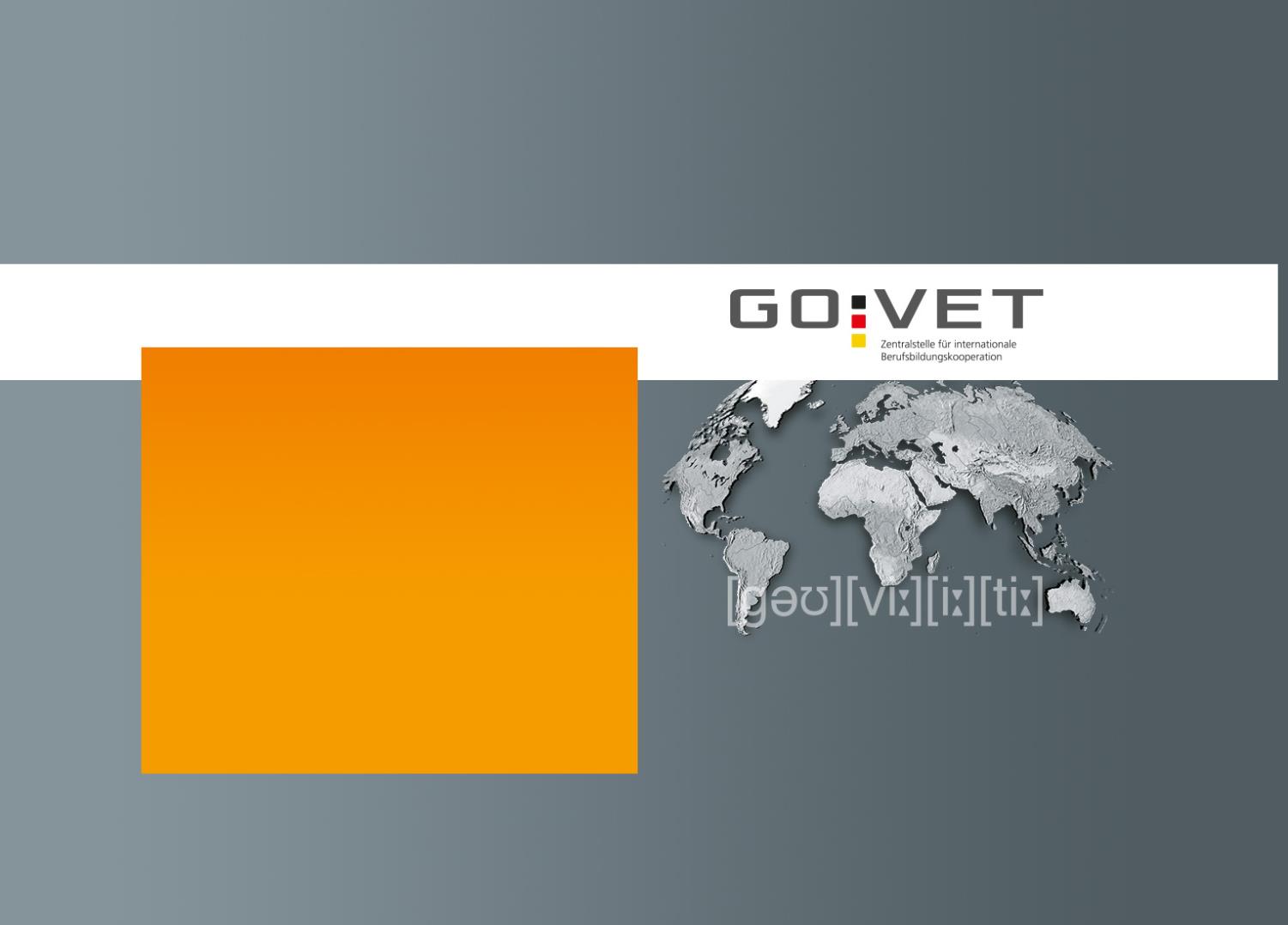 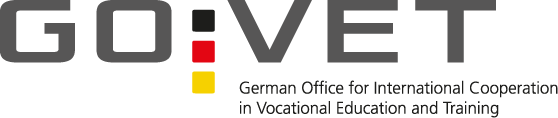 The one-stop shop for international 
vocational education and training cooperation
GOVET – German Office for international
Cooperation in VET at BIBB
Robert Schuman-Platz 3 
D-53175 Bonn
govet@govet.international
www.govet.international
[Speaker Notes: Je vous remercie...]